MODÈLE DE PRÉSENTATION DES DIRECTIVES D'IDENTITÉ DE MARQUE
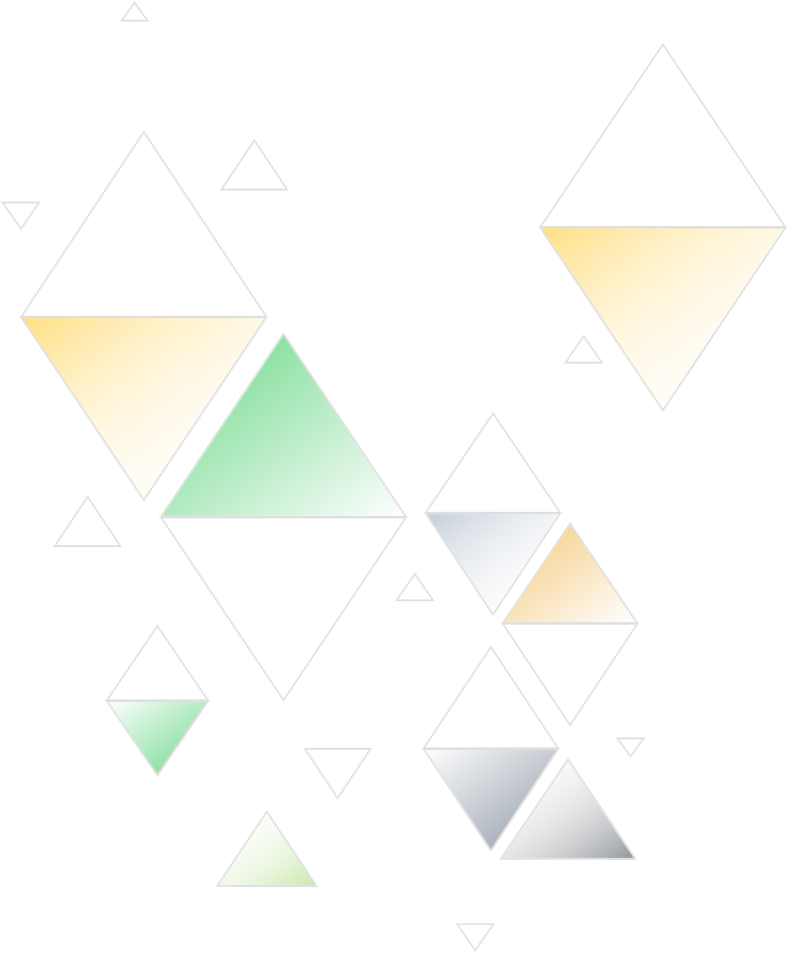 LIGNES DIRECTRICES SUR L'IDENTITÉ DE MARQUE
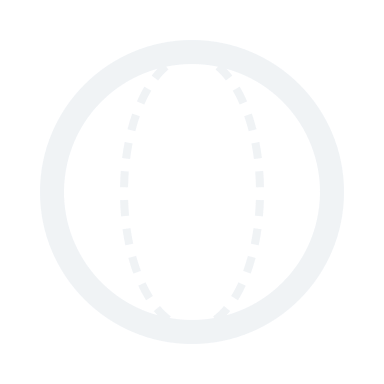 VOTRE
LOGO
©20XX. Tous droits réservés à votre organisation.
LIGNES DIRECTRICES SUR L'IDENTITÉ DE MARQUE
VOIX DE LA MARQUE
VALEURS FONDAMENTALES
OBJECTIFS
Lorem ipsum dolor sit amet, consectetuer adipiscing elit, sed diam nonummy nibh euismod tincidunt ut laoreet dolore magna aliquam erat volutpat. 
Ut wisi enim ad minim veniam, quis nostrud exerci tation ullamcorper suscipit lobortis nisl ut aliquip ex ea commodo consequat. 
Duis autem vel eum iriure dolor in hendrerit in vulputate velit esse molestie consequat, vel illum dolore eu feugiat nulla facilisis. 
At vero eros et accumsan et iusto odio dignissim qui blandit praesent luptatum zzril delenit augue duis dolore te feugait nulla facilisi.
Lorem ipsum dolor sit amet, consectetuer adipiscing elit, sed diam nonummy nibh euismod tincidunt ut laoreet dolore magna aliquam erat volutpat. Ut wisi enim ad minim veniam, quis nostrud exerci tation ullamcorper suscipit lobortis nisl ut aliquip ex ea commodo consequat. 
Duis autem vel eum iriure dolor in hendrerit in vulputate velit esse molestie consequat, vel illum dolore eu feugiat nulla facilisis at vero eros et accumsan et iusto odio dignissim qui blandit praesent luptatum zzril delenit augue duis dolore te feugait nulla facilisi.
Lorem ipsum dolor sit amet, consectetuer adipiscing elit, sed diam nonummy nibh euismod tincidunt ut laoreet dolore magna aliquam erat volutpat. Ut wisi enim ad minim veniam, quis nostrud exerci tation ullamcorper suscipit lobortis nisl ut aliquip ex ea commodo consequat. Duis autem vel eum iriure dolor in hendrerit in vulputate velit esse molestie consequat, vel illum dolore eu feugiat nulla facilisis at vero eros et accumsan et iusto odio dignissim qui blandit praesent luptatum zzril delenit augue duis dolore te feugait nulla facilisi.
LIGNES DIRECTRICES SUR L'IDENTITÉ DE MARQUE
LOGO
COULEURS
Disposition verticale
Disposition horizontale
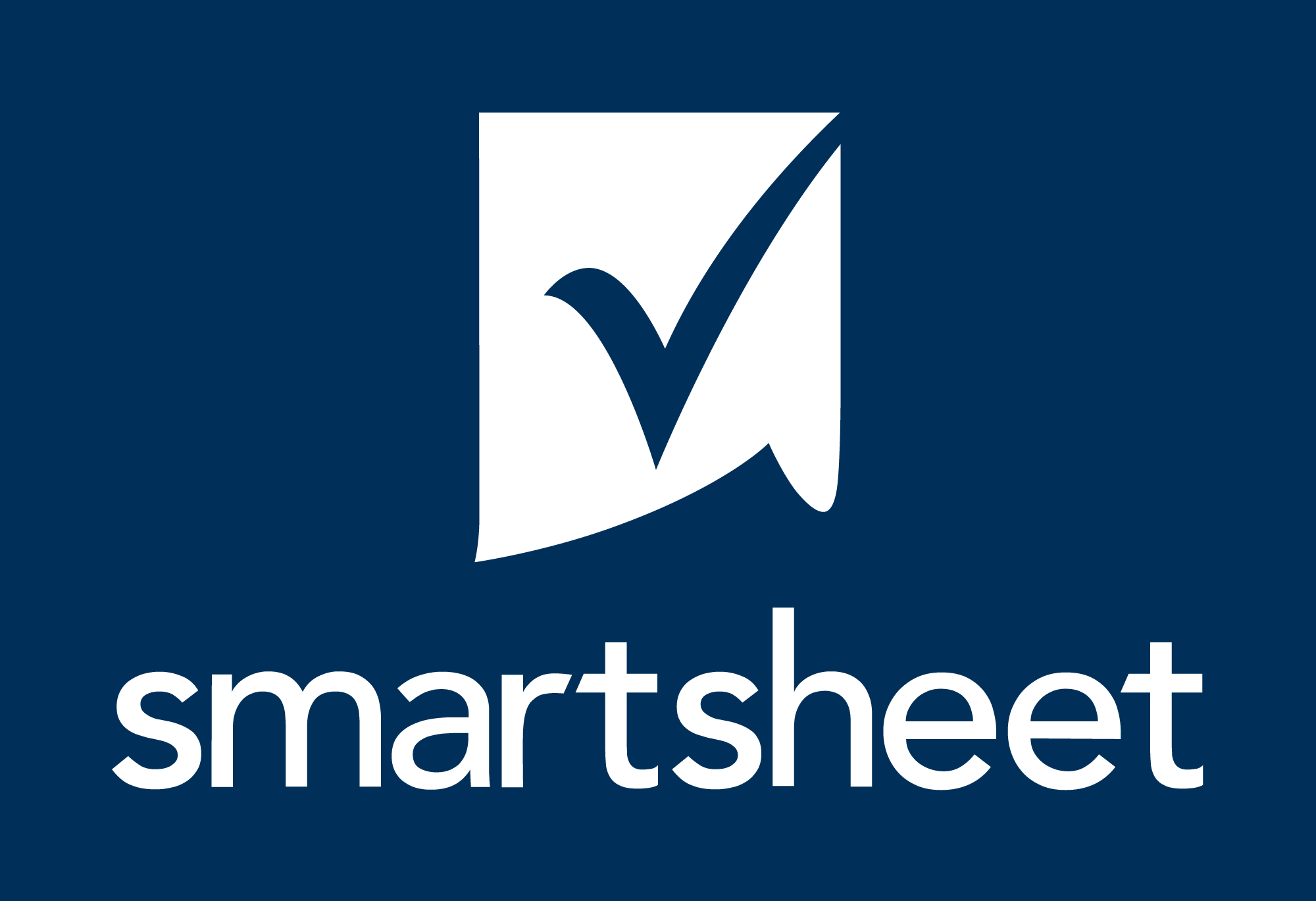 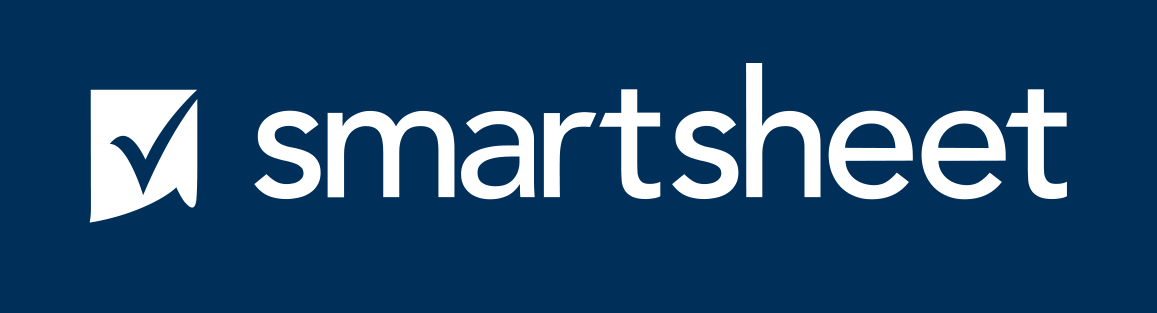 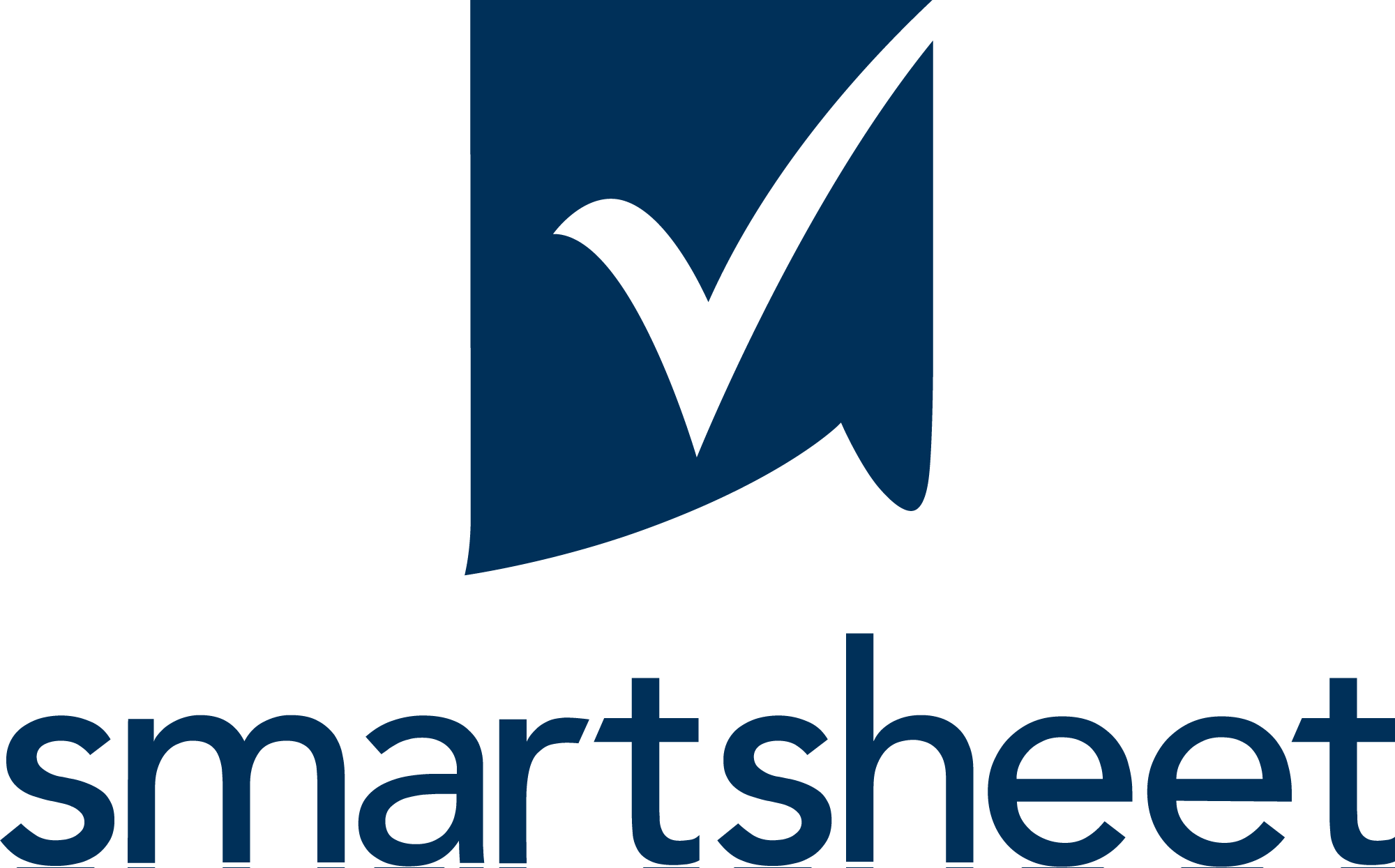 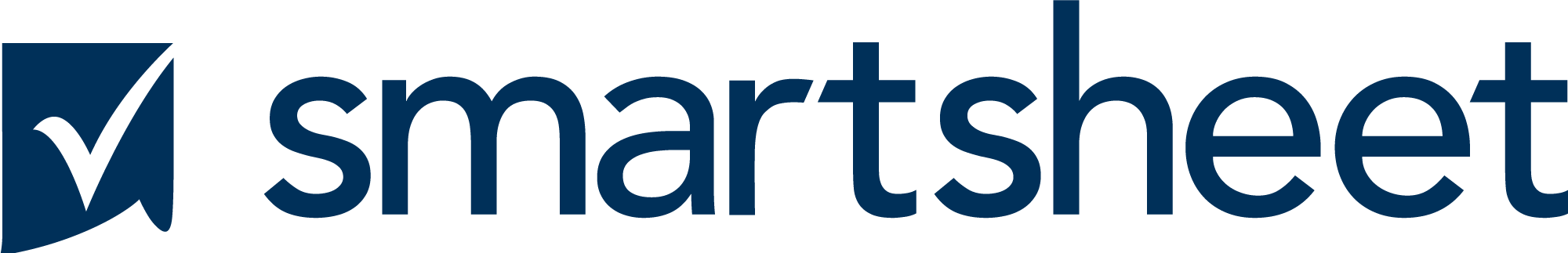 Aqua Brise
Soleil d'or
Sortilège:
RVB:
CMJN:
Pantone:
#000000
0/ 0 / 0
0 / 0 / 0 / 0
XXXX
Sortilège:
RVB:
CMJN:
Pantone:
#000000
0/ 0 / 0
0 / 0 / 0 / 0
XXXX
Mot-symbole
Logomark (icône)
Le logotype sans logomark doit être utilisé exclusivement dans l'application.
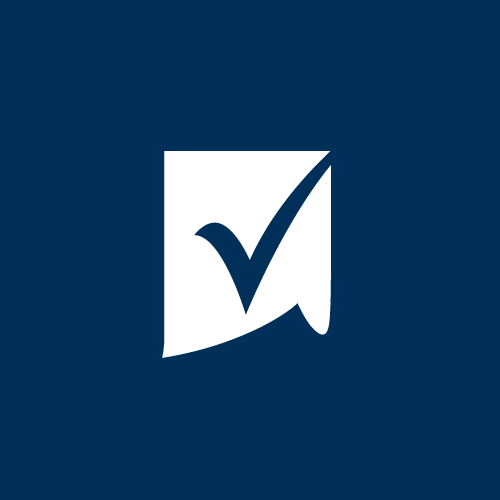 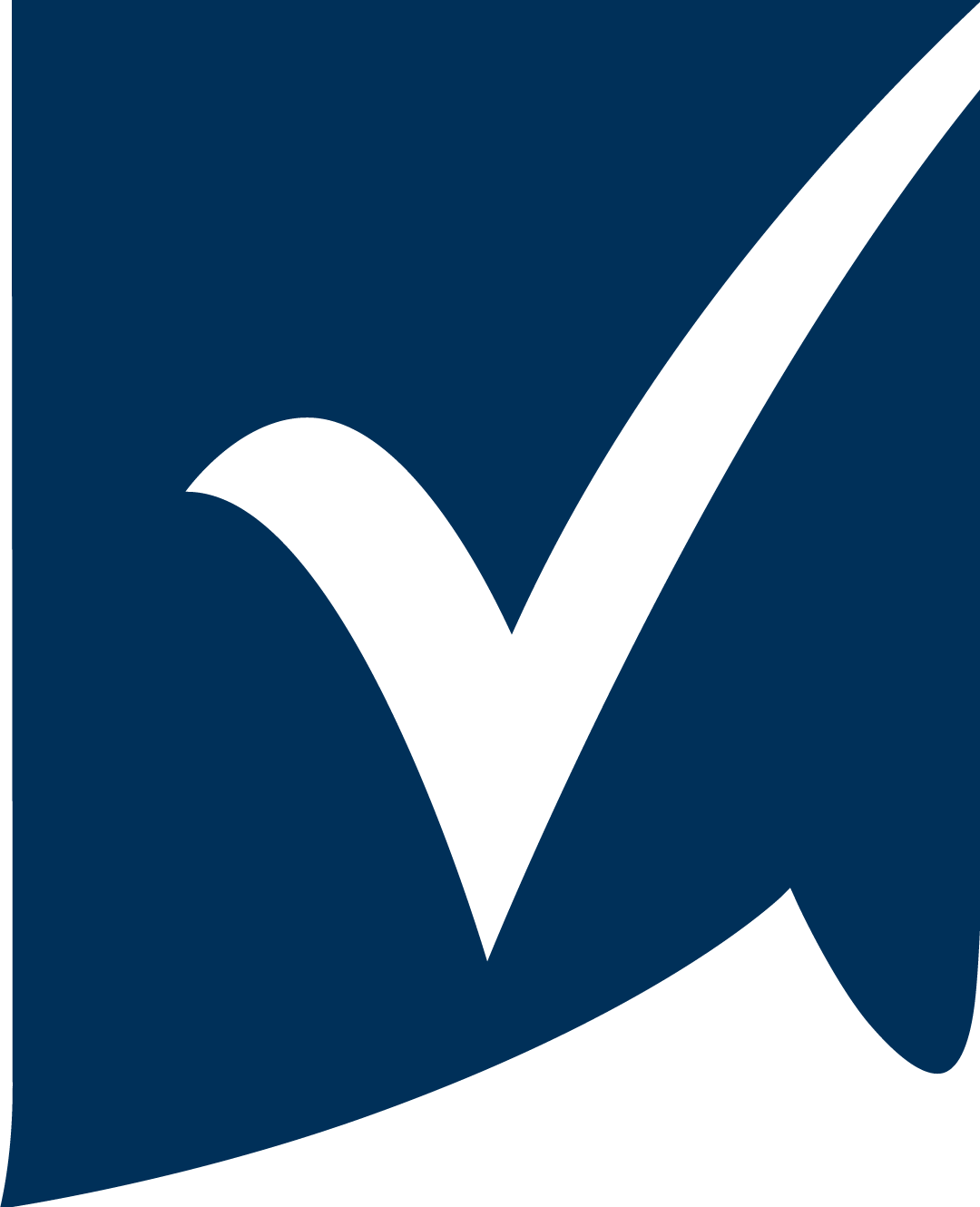 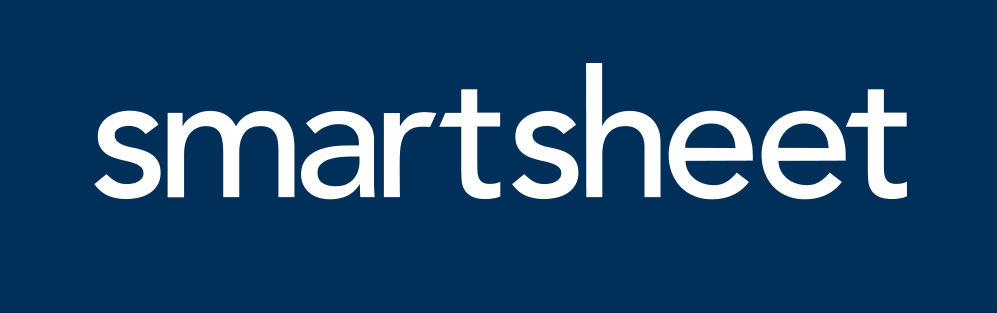 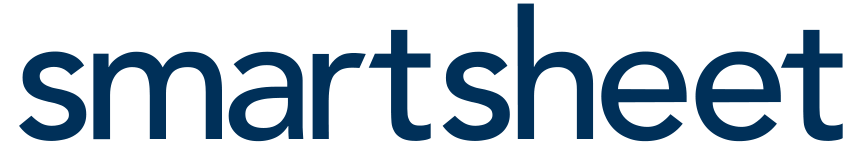 Pêche d'été
Orange vibrante
POLICE
Sortilège:
RVB:
CMJN:
Pantone:
#000000
0/ 0 / 0
0 / 0 / 0 / 0
XXXX
Sortilège:
RVB:
CMJN:
Pantone:
#000000
0/ 0 / 0
0 / 0 / 0 / 0
XXXX
Aa
Police:
Style:
Taille:
Hauteur de la ligne:
Pistage:
Siècle Gothique
Régulier
11 pts
1.5
Normal
LIGNES DIRECTRICES SUR L'IDENTITÉ DE MARQUE